DAC38RF89 Test
DAC38RF89 bypass DUC Test
Test Setup:

Fdac = 5000Msps internal PLL  

NCO not used

Int 2X

IF = 50 tones from 100MHz to 1.2GHz
 
LMF = 821
DAC38RFxx EVM GUIClick on “Not in RESET” then click on “DAC in RESET”. Click on “LOAD DEFAULT” Enter parameters, then click on “CONFIGURE DAC.If using the DAC PLL, click on “PLL AUTO TUNE”.
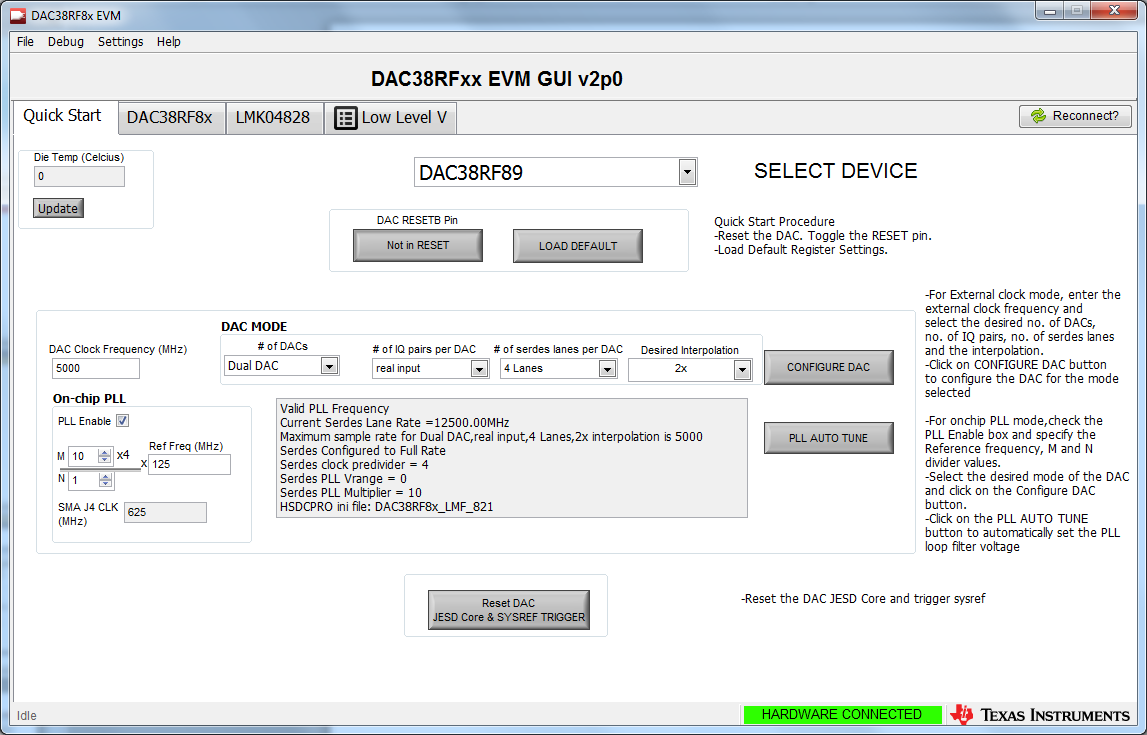 3
Clocking Settings. Click on “Check Loop Filter Voltage” and verify the PLL LF Voltage is between 3-5.
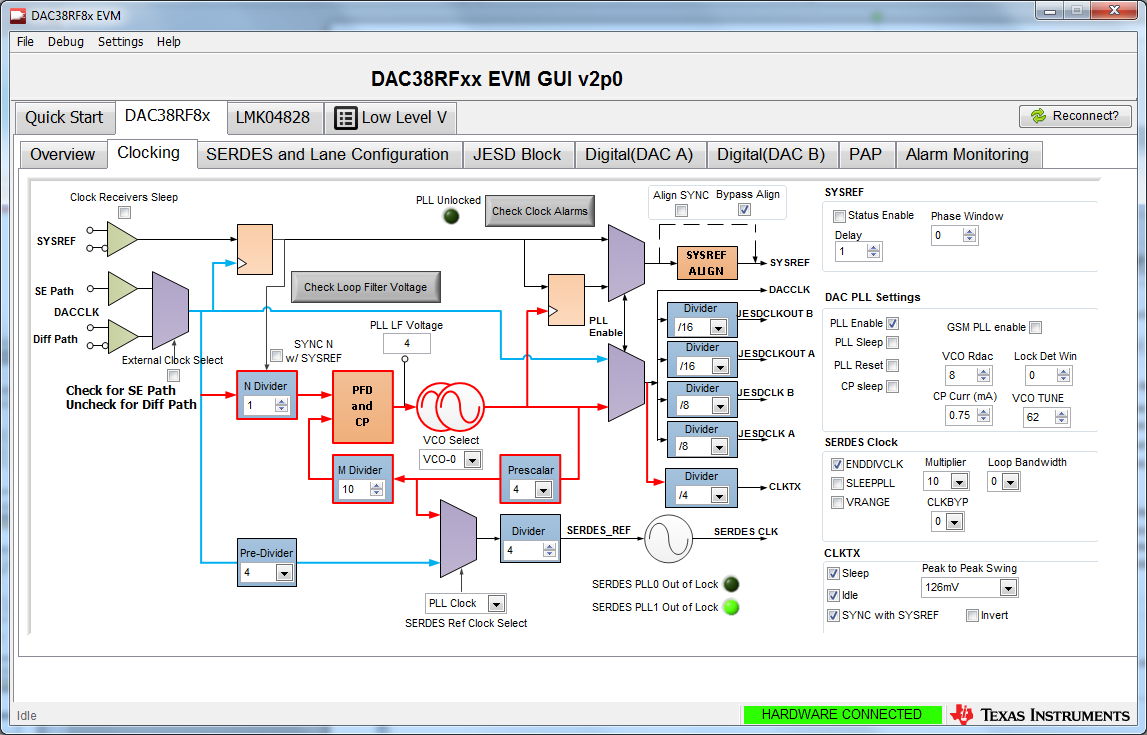 4
Verify the SERDES PLL0 is not Out of Lock by clicking here. This indicator shall turn off (not green) if SERDES PLL is locked.
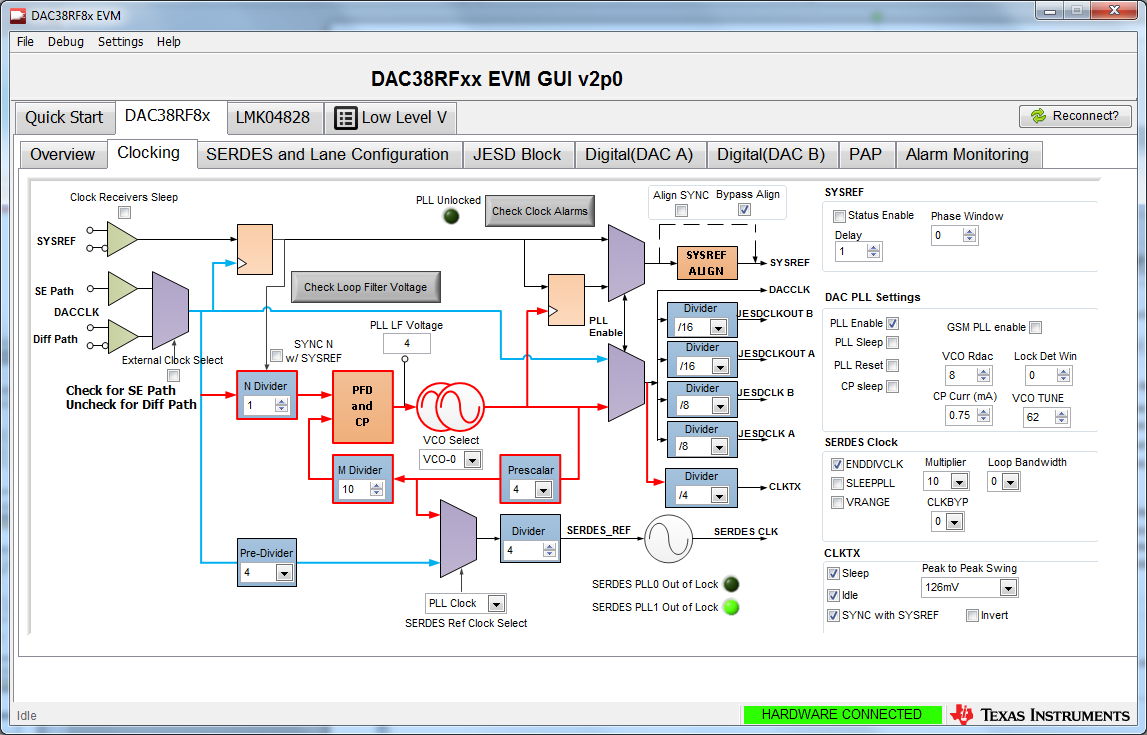 5
TSW14J56 Settings. Load HSDC Pro as shown below. Click on “Create Tones”, then “Send”
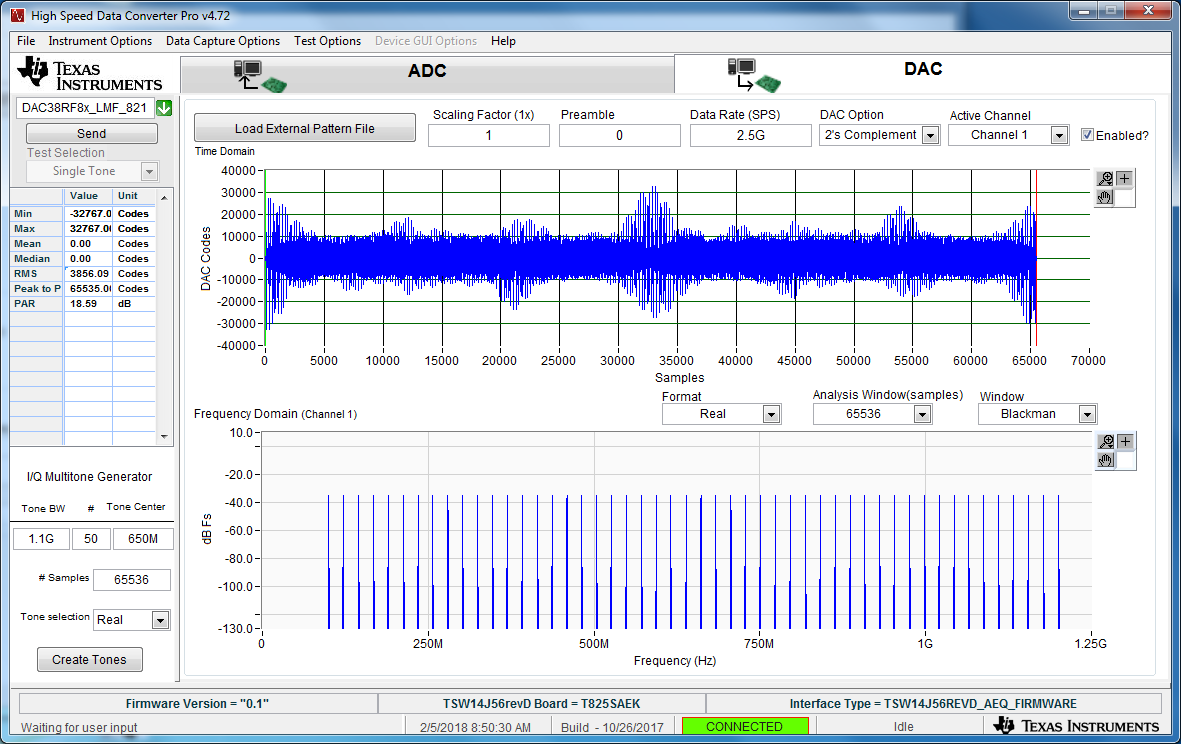 6
Go back to the DAC38RFxx EVM GUI and click on “Reset DAC JESD Core & SYSREF TRIGGER”
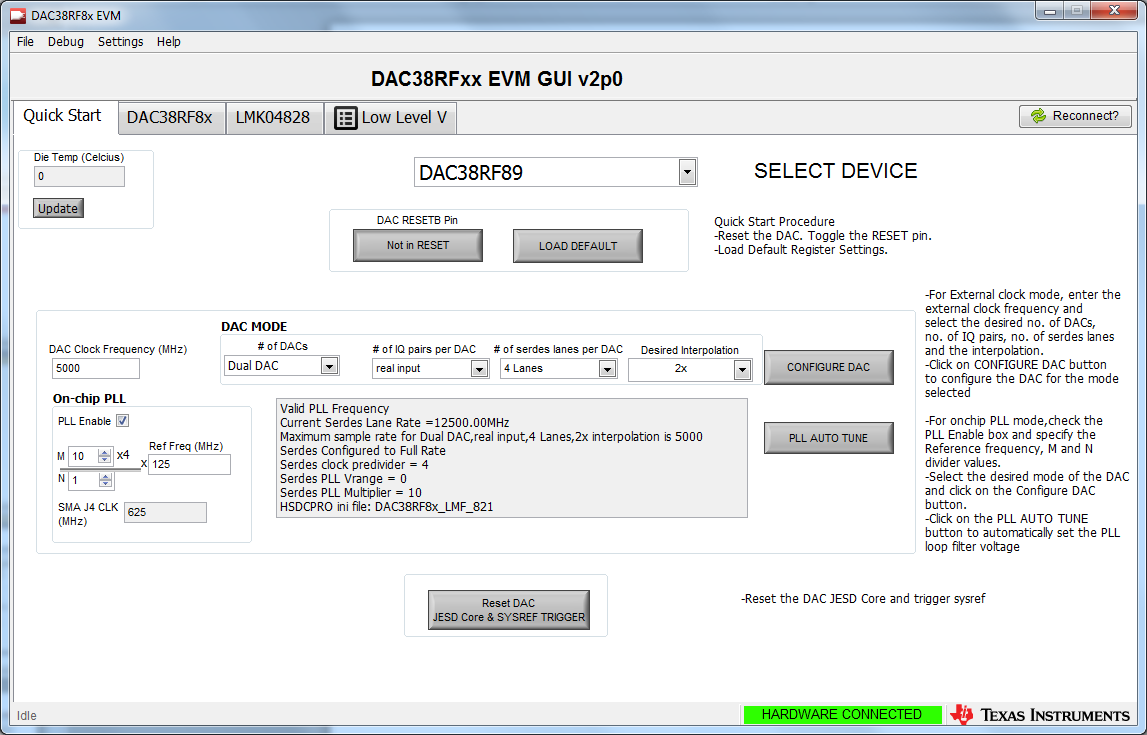 7
DAC output at SMA J6
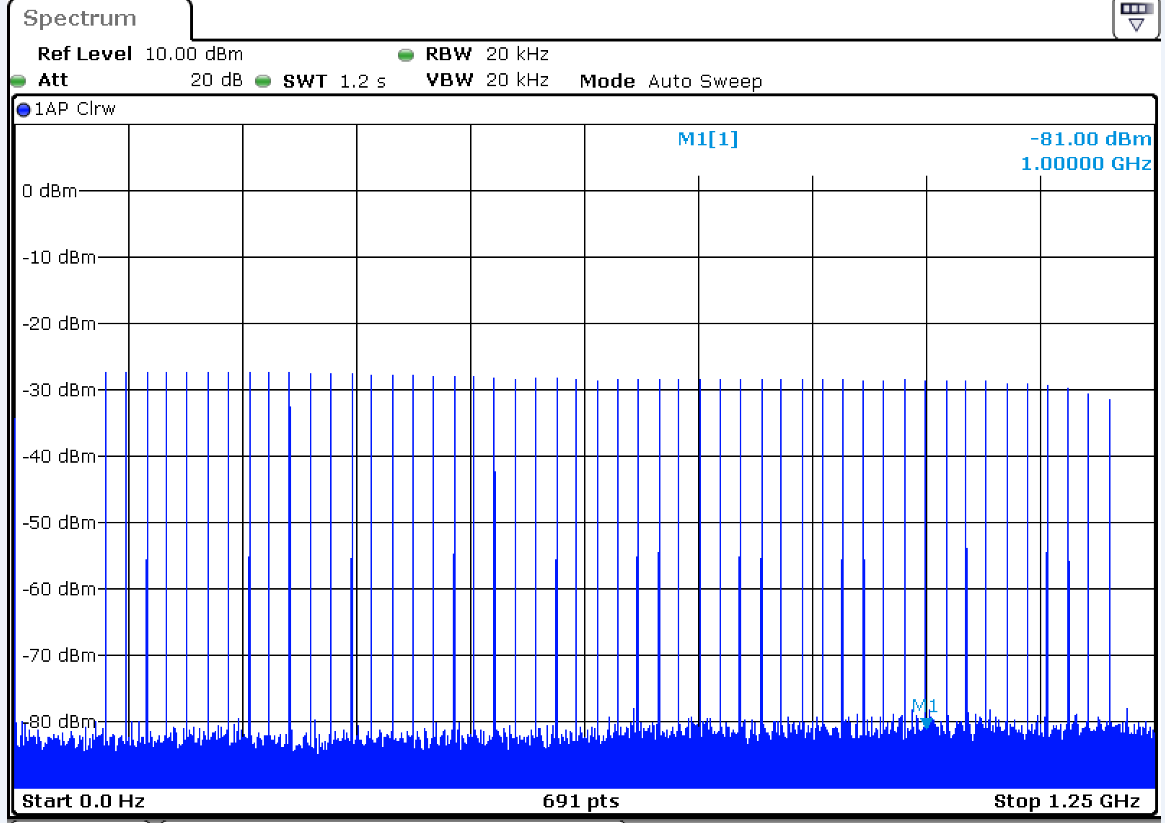 8